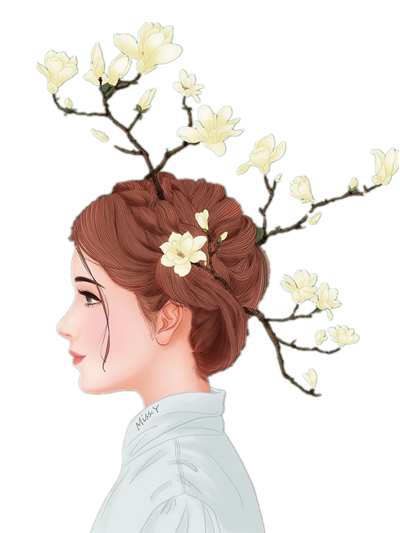 FOR YOUR
创意
Just for today I will try to live through this day only and not tackle my whole life problem at once. Just for today I will try to live through this
01  点 击 添 加 标 题
Just for today I will try to live through this day only and not tackle my whole life problem at once. only and not tackle my whole life problem at once.
02  点 击 添 加 标 题
目录
Just for today I will try to live through this day only and not tackle my whole life problem at once. only and not tackle my whole life problem at once.
03  点 击 添 加 标 题
Just for today I will try to live through this day only and not tackle my whole life problem at once. only and not tackle my whole life problem at once.
04  点 击 添 加 标 题
Just for today I will try to live through this day only and not tackle my whole life problem at once. only and not tackle my whole life problem at once.
第 一 部 分
The waves beside them danced; but they  Out-did the sparkling waves in glee: A poet could not but be gay The waves beside them danced; but they  Out-did the sparkling waves in glee: A poet could not but be gay The waves beside them danced; but they  Out-did
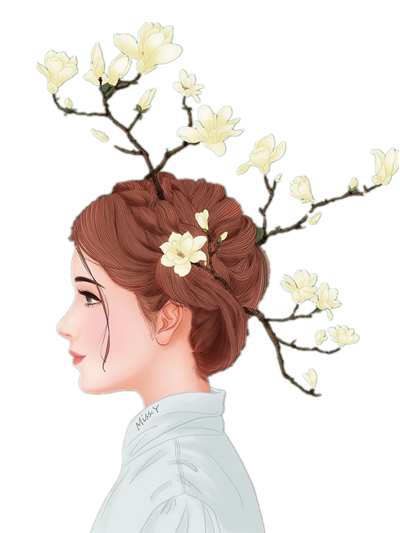 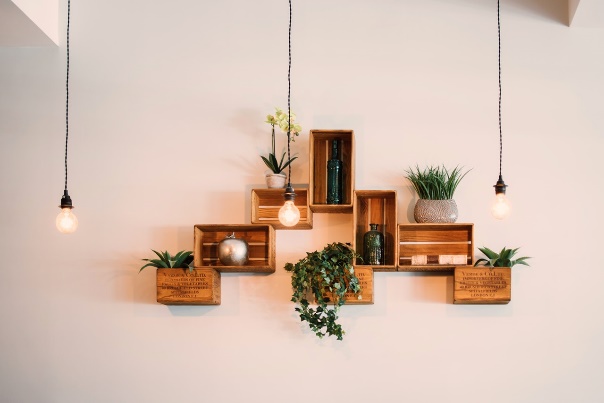 YOUR TITLE
The waves beside them danced; but they  Out-did the sparkling waves in glee: A poet could not but be gay The waves
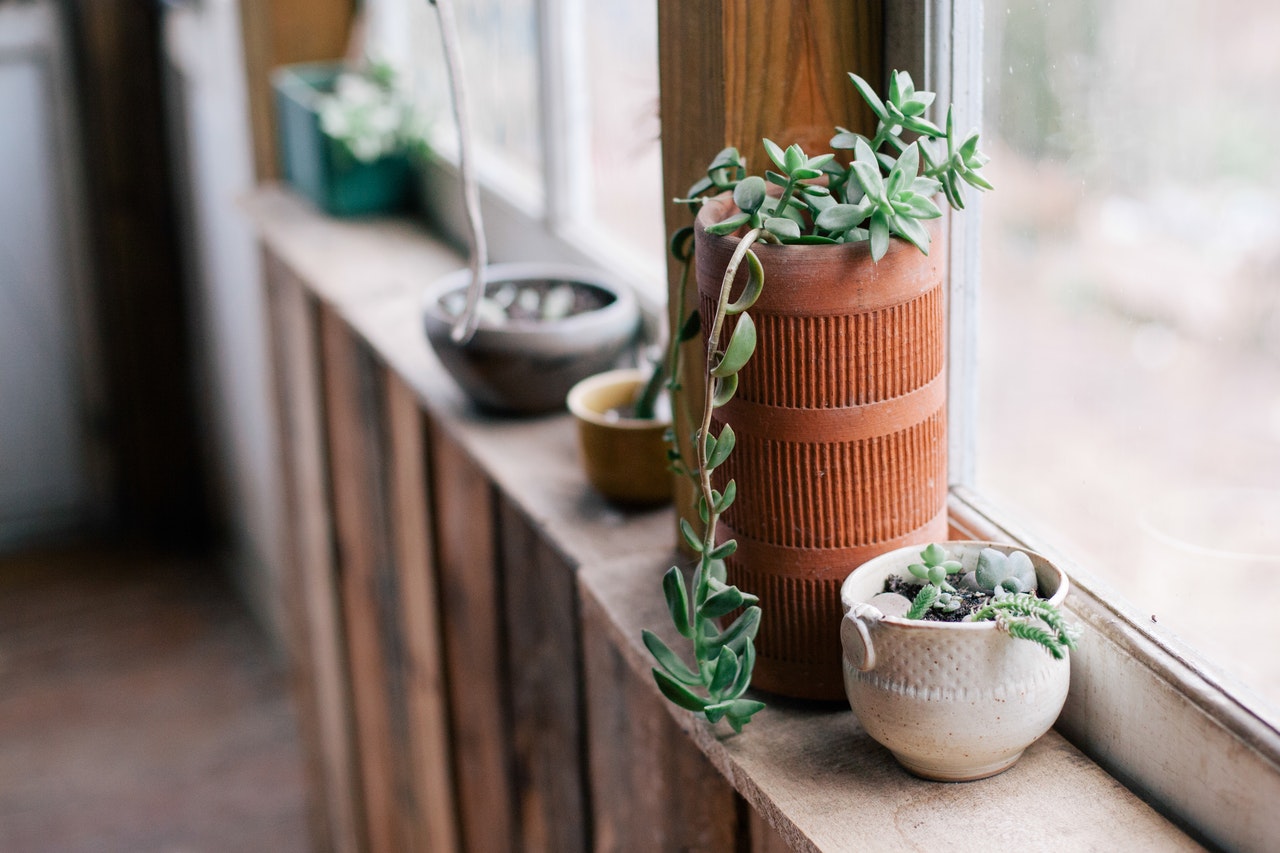 YOUR TITLE
The waves beside them danced; but they  Out-did the sparkling waves in glee: A poet could not but be gay The waves
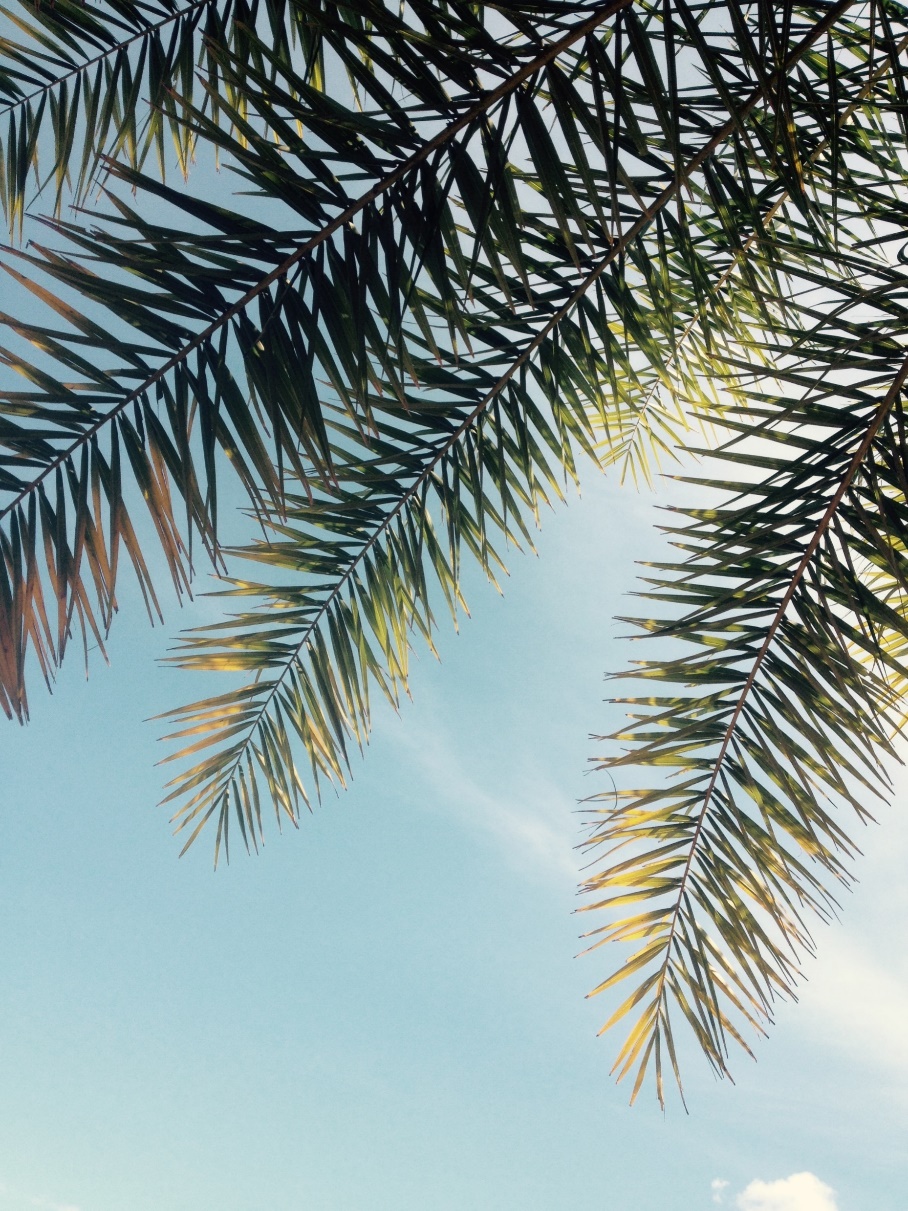 Just for today I will exercise my soul in three ways. I will do somebody a good turn and not get found out: If anybody knows of it,
1
Just for today I will exercise my soul in three ways. I will do somebody a good turn and not get found out: If anybody knows of it,
2
Just for today I will exercise my soul in three ways. I will do somebody a good turn and not get found out: If anybody knows of it,
3
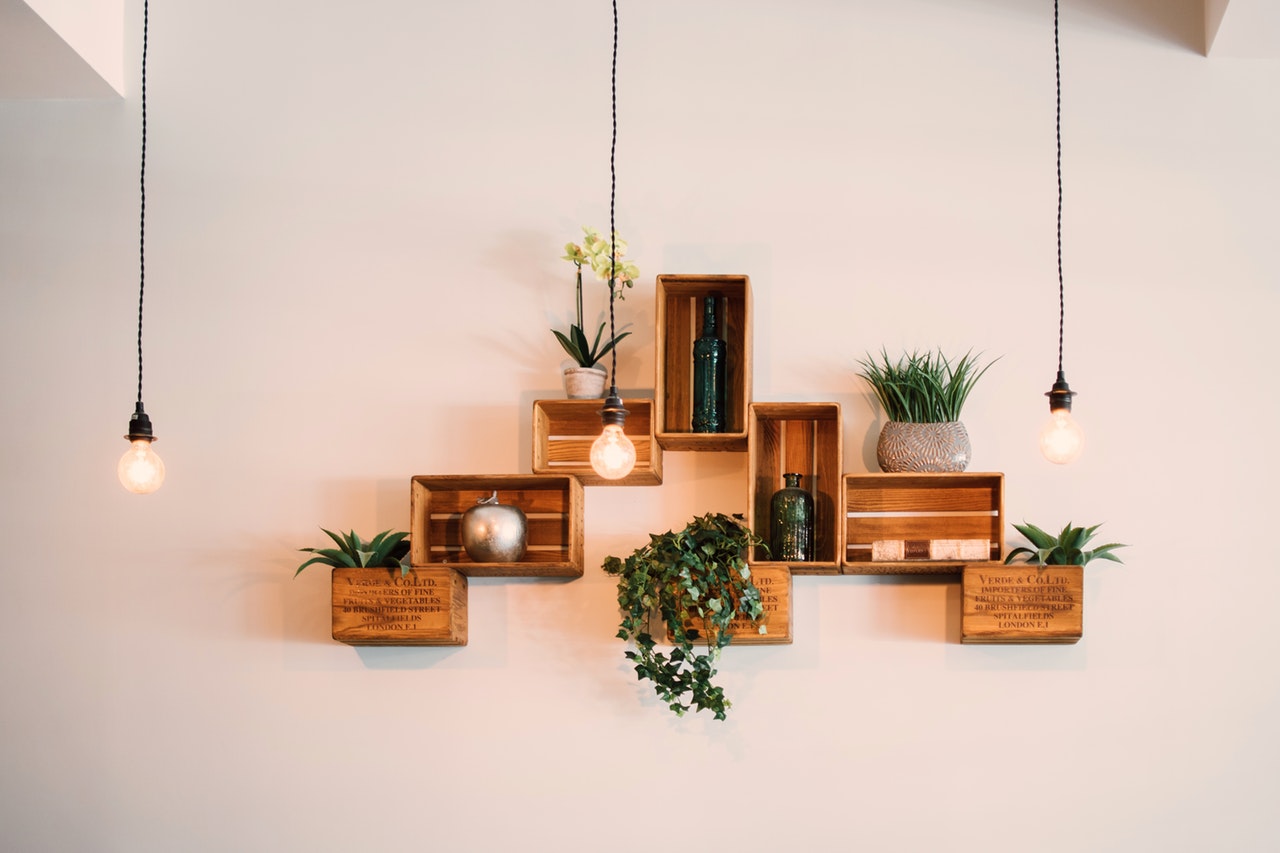 HERE IS YOUR TITLE
The waves beside them danced; but they  Out-did the sparkling waves in glee: 
A poet could not but be gay The waves beside them danced; but they  Out-did the sparkling waves in glee: A poet could not but be gay The waves beside them danced;
The waves beside them danced; but they  Out-did the sparkling waves in glee: 
A poet could not but be gay The waves beside them danced; but they  Out-did the sparkling waves in glee: A poet could not but be gay The waves beside them danced;
点  击  标  题
点  击  标  题
Just for today I will try to live through this day only and not tackle my whole life problem at once. Just for today I will try to live through this day only and not tackle my whole life problem at once.
Just for today I will try to live through this day only and not tackle my whole life problem at once. Just for today I will try to live through this day only and not tackle my whole life problem at once.
Just for today I will try to live through this day only and not tackle my whole life problem at once. Just for today I will try to live through this day only and not tackle my whole life problem at once.
Just for today I will try to live through this day only and not tackle my whole life problem at once. Just for today I will try to live through this day only and not tackle my whole life problem at once.
The waves beside them danced; but they  Out-did the sparkling waves in glee: A poet could not but be gay The waves beside them danced
The waves beside them danced; but they  Out-did the sparkling waves in glee: A poet could not but be gay The waves beside them danced
The waves beside them danced; but they  Out-did the sparkling waves in glee: A poet could not but be gay The waves beside them danced
第 二 部 分
The waves beside them danced; but they  Out-did the sparkling waves in glee: A poet could not but be gay The waves beside them danced; but they  Out-did the sparkling waves in glee: A poet could not but be gay The waves beside them danced; but they  Out-did
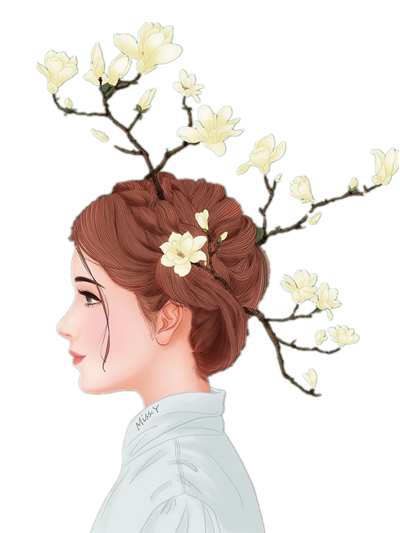 不/散/青/春/
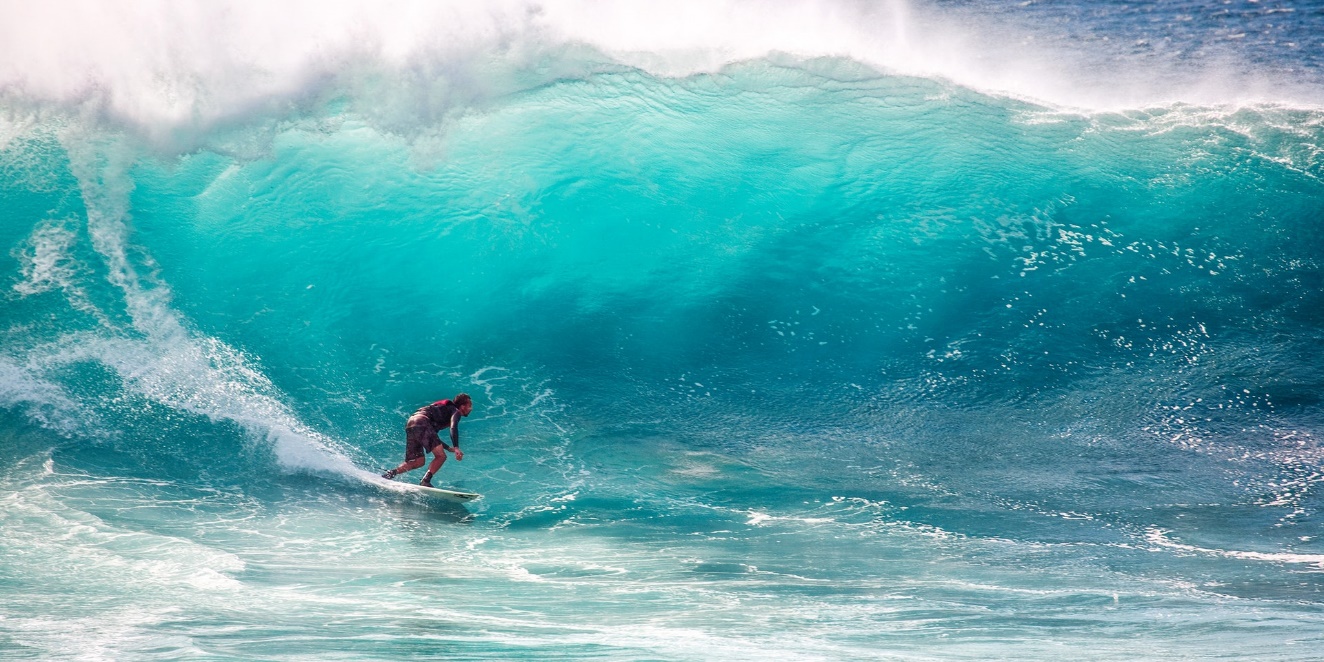 点击输入本栏的具体文字，简明扼要的说明分项内容
点击输入本栏的具体文字，简明扼要的说明分项内容
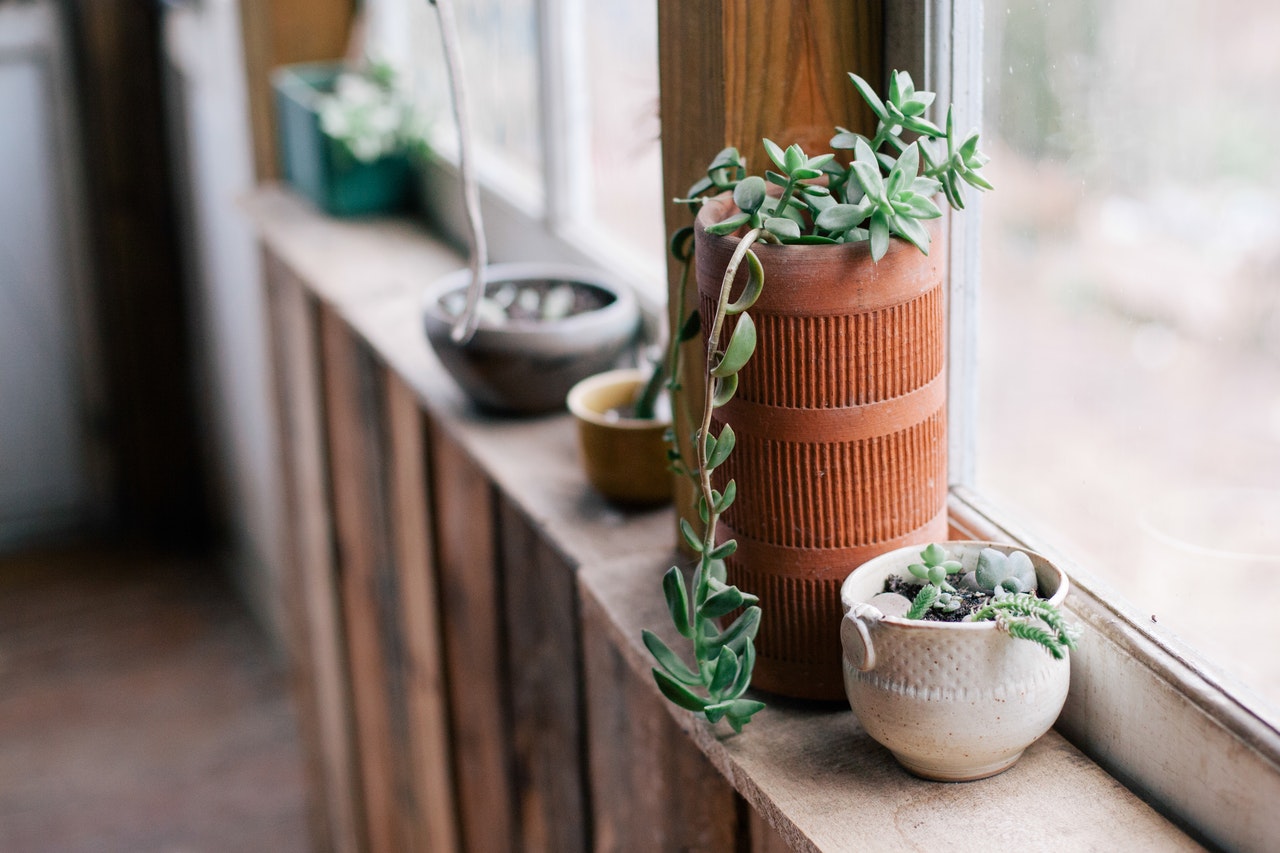 YOUR TITLE
YOUR TITLE
The waves beside them danced; but they  Out-did the sparkling waves
The waves beside them danced; but they  Out-did the sparkling waves
Tittle here
ideas
The waves beside them danced; but they  Out-did the sparkling waves in glee: A poet could not but be gay The waves beside them danced; but they  Out-did the sparkling waves in glee: A poet could not but be gay The waves beside them danced; but they  Out-did
Tittle here
revise
The waves beside them danced; but they  Out-did the sparkling waves in glee: A poet could not but be gay The waves beside them danced; but they  Out-did the sparkling waves in glee: A poet could not but be gay The waves beside them danced; but they  Out-did
HERE IS YOUR TITLE
The waves beside them danced; but they  Out-did the sparkling waves in glee: A poet could not but be gay The waves
HERE IS YOUR TITLE
The waves beside them danced; but they  Out-did the sparkling waves in glee: A poet could not but be gay The waves
第 三 部 分
The waves beside them danced; but they  Out-did the sparkling waves in glee: A poet could not but be gay The waves beside them danced; but they  Out-did the sparkling waves in glee: A poet could not but be gay The waves beside them danced; but they  Out-did
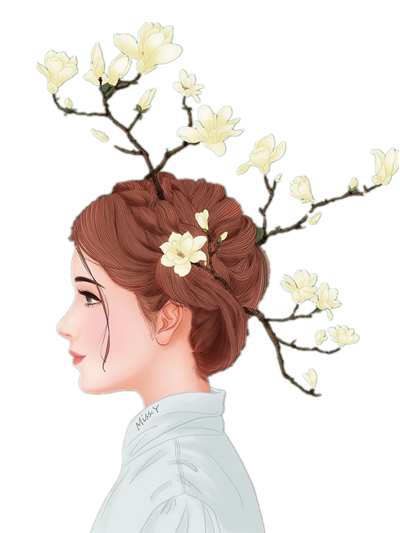 ADD YOUR TITTLE
Just for today I will try to live this day only and not tackle my whole life problem at
ADD YOUR TITTLE
Just for today I will try to live this day only and not tackle my whole life problem at
ADD YOUR TITTLE
Just for today I will try to live this day only and not tackle my whole life problem at
ADD YOUR TITTLE
Just for today I will try to live this day only and not tackle my whole life problem at
第 四 部 分
The waves beside them danced; but they  Out-did the sparkling waves in glee: A poet could not but be gay The waves beside them danced; but they  Out-did the sparkling waves in glee: A poet could not but be gay The waves beside them danced; but they  Out-did
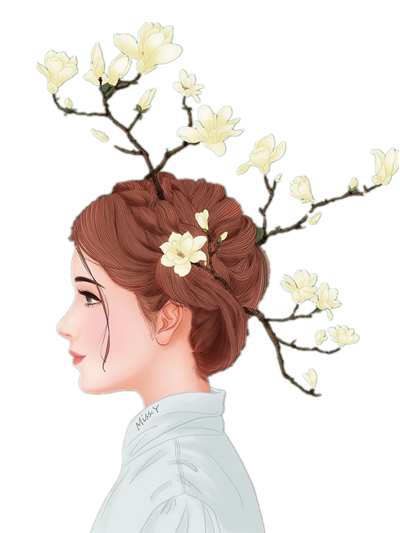 ADD YOUR TITTLE HERE
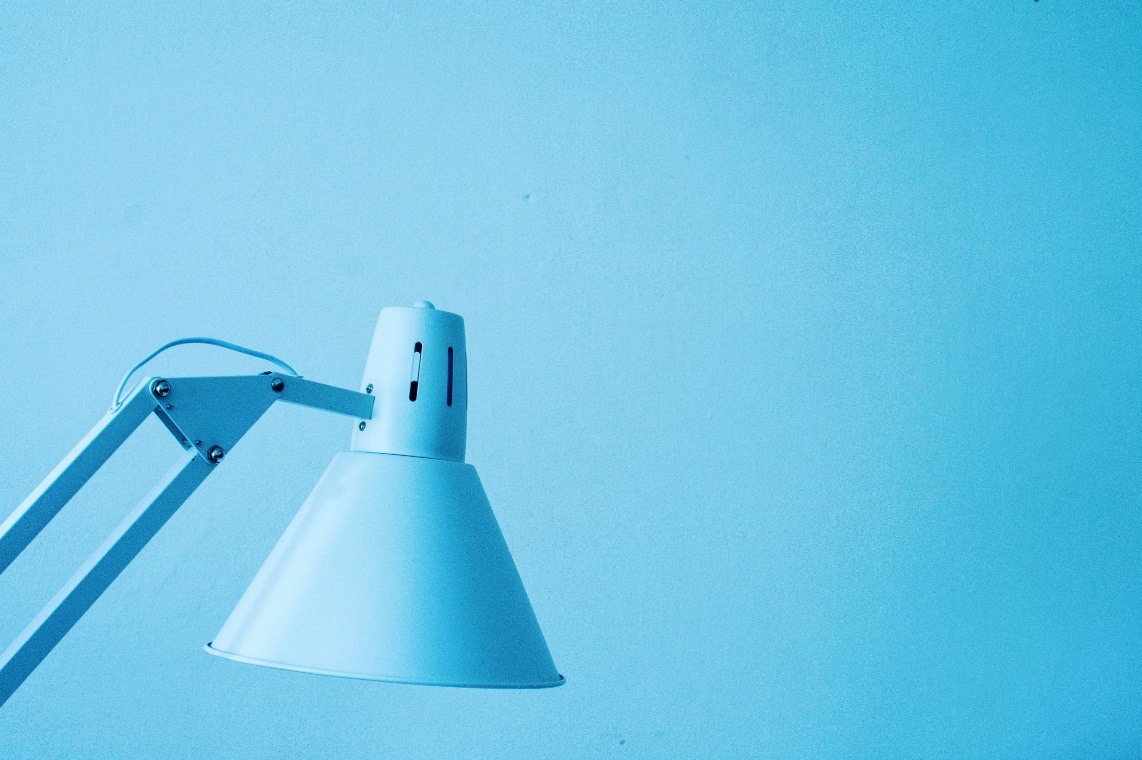 Just for today I will try to live through this day only and not tackle my whole life problem at once Just for today I will try to live through this day only and not tackle my whole life problem at once. tackle my whole life problem at once Just for today I will
ADD YOUR TITTLE HERE
Just for today I will try to live through this day only and not tackle my whole life problem at once Just for today I will try to live through this day only and not tackle my whole life problem at once. tackle my whole life problem at once Just for today I will
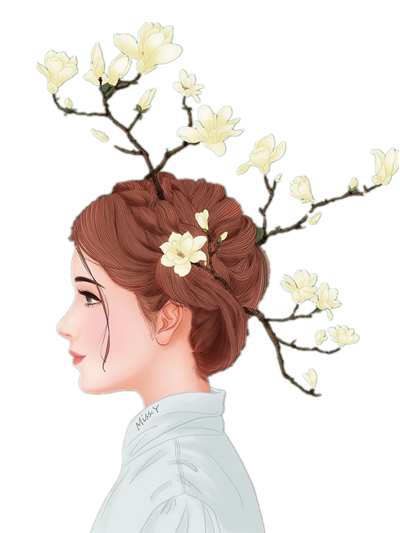 FOR YOUR
謝謝
Just for today I will try to live through this day only and not tackle my whole life problem at once. Just for today I will try to live through this